L'implementazione di una corretta strategia di acquisizione e contrattuale
del know-how, dei marchi e delle invenzioni come chiave del successo
nel processo di
internazionalizzazione delle imprese

23 giugno 2021
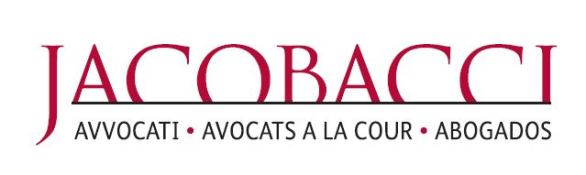 Sommario
Premessa: PI e internazionalizzazione
Il know-how
Contratti di licenza
1. Premessa: PI e internazionalizzazione
PI e internazionalizzazione (I)
I diritti di PI tutelano giuridicamente i beni immateriali, frutto dell’attività inventiva e creativa di privati e aziende, che dà luogo a:
invenzioni industriali
marchi
modelli di utilità
modelli e disegni
opere artistiche o letterarie
know-how tecnico e commerciale
PI e internazionalizzazione (II)
Caratteri comuni ai diritti di PI rilevanti (anche) in un’ottica di internazionalizzazione:
Disciplina nazionale/internazionale MA armonizzazione 
Immaterialità MA valore economico
Regime di monopolio ed esclusiva legale
Strumenti di vantaggio concorrenziale
Trasferibilità 
Territorialità
Tutela giudiziaria accentuata (rimedi specifici)
PI e internazionalizzazione (III)
Differenze tra i diritti di PI:
Contenuti (diritti conferiti)
Elementi costitutivi (requisiti)
Oggetto di protezione
Durata (limitata vs. perpetua/possibilità di rinnovo o meno)
Fonti e creazione/nascita
PI e internazionalizzazione (IV)
I titolari dei diritti di PI godono di un doppio vantaggio: 
acquisiscono un diritto di sfruttamento esclusivo dei beni immateriali 
nel caso siano soddisfatti determinati requisiti, possono accedere ad una serie di misure di incentivazione e sostegno di tipo fiscale, finalizzate a indurre e motivare le aziende ad investire nella creazione e/o mantenimento dei diritti di PI su territorio nazionale (e.g. Patent Box)
PI e internazionalizzazione (V)
L’importanza di tutelare e valorizzare i beni immateriali è un tema molto attuale, ma soprattutto è un pilastro su cui fondare l’internazionalizzazione di un’impresa
Le aziende sono sempre più consapevoli del loro valore e del vantaggio competitivo che la PI offre, se adeguatamente protetta e valorizzata  corretta strategia di tutela della PI da combinare con la strategia di ingresso un mercato estero (e viceversa)
PI e internazionalizzazione (VI)
La conoscenza della normativa in materia di registrazione e di tutela dei propri titoli di PI è fondamentale:
per approcciare la penetrazione in "nuovi" mercati
per consolidare e rafforzare la presenza in "vecchi" mercati in cui già si è presenti
Registrazione e tutela vanno combinate con la sorveglianza del mercato e l’attività di contrasto alla contraffazione dei propri titoli di PI
2. Il know-how
Cosa è il know-how
Per know-how si intendono le informazioni aziendali, dati, esperienze tecnico-industriali/commerciali, soggette al legittimo controllo del detentore, non brevettate (ancorché brevettabili), che abbiano determinati requisiti
Il know-how non ha confini predeterminati circa il contenuto, la portata ed i limiti e di conseguenza i suoi margini appaiono piuttosto difficili da individuare
Oggetto del know-how
Segreti industriali: formule, composti, specifiche tecniche, designs, disegni, diagrammi, tabelle, manuali, ricette, appunti di laboratorio, note, calcoli, procedimenti…
Segreti commerciali: dati su costi/prezzi, liste di fornitori/clienti, procedure e metodi di controllo della qualità, piani strategici, dati finanziari ed amministrativi, studi e relazioni di marketing, pubblicità, strategie, customer profiling, budgets e previsioni...
Know-how e PI
Le informazioni segrete sono oggetto di diritti di PI?
Sì – Italia, Regno Unito, Francia 
Ni – Giappone, USA → regole su pratiche commerciali scorrette/ concorrenza sleale/ altri 
Differenza nell’applicazione (giurisdizione/ rimedi)
Altre fonti della tutela legale (Diritto del lavoro, diritto penale, contratto, software, database )
Fonti
Art.39 TRIPS 
Direttiva (UE) 2016/943 dell'8 giugno 2016, sulla protezione del know-how riservato e delle informazioni commerciali riservate (segreti commerciali) contro l'acquisizione, l'utilizzo e la divulgazione illeciti 
Regolamento CE  n. 316/2014 relativo all’applicazione dell’articolo 101, paragrafo 3, del trattato sul funzionamento dell’Unione europea a categorie di accordi di trasferimento di tecnologia
Art 98 e 99 CPI
[Speaker Notes: art 39 TRIPS: Le persone fisiche e giuridiche hanno la facoltà di vietare che, salvo proprio consenso, le informazioni sottoposte al loro legittimo controllo siano rivelate a terzi oppure acquisite o utilizzate da parte di terzi in modo contrario a leali pratiche commerciali nella misura in cui tali informazioni:
(a) siano segrete nel senso che non sono, nel loro insieme o nella precisa configurazione e combinazione dei loro elementi, generalmente note o facilmente accessibili a persone che normalmente si occupano del tipo di informazioni in questione;
(b)  abbiano valore commerciale in quanto segrete;
(c)  siano state sottoposte, da parte della persona al cui legittimo controllo sono soggette, a misure adeguate nel caso in questione intesa a mantenerle segrete. 
Direttiva: Art. 1: "La presente direttiva stabilisce le norme relative alla tutela contro l'acquisizione, l'utilizzo e la divulgazione illeciti dei segreti commerciali. (…)»
Regolamento CE  n. 316/2014 art. 1, lett. i):  “patrimonio di conoscenze pratiche non brevettate derivanti da esperienze e da prove, patrimonio che è: i) segreto, vale a dire non genericamente noto o accessibile; ii) sostanziale, vale a dire significativo e utile per la produzione di prodotti contrattuali; e iii) individuato, vale a dire descritto in modo sufficientemente esauriente, tale da verificare se risponde ai criteri di segretezza e sostanzialità”.
Art 98 CPI: 1. Costituiscono oggetto di tutela i segreti commerciali. Per segreti commerciali si intendono le informazioni aziendali e le esperienze tecnico-industriali, comprese quelle commerciali, soggette al legittimo controllo del detentore, ove tali informazioni:
 (…) a) siano segrete, nel senso che non siano nel loro insieme o nella precisa configurazione e combinazione dei loro elementi generalmente note o facilmente accessibili agli esperti ed agli operatori del settore;
b) abbiano valore economico in quanto segrete;
c) siano sottoposte, da parte delle persone al cui legittimo controllo sono soggette, a misure da ritenersi ragionevolmente adeguate a mantenerle segrete
Art. 99: E’ vietato rivelare a terzi, acquisire, utilizzare le informazioni e le esperienze aziendali di cui all’art. 98. Salva la disciplina della concorrenza sleale (art.2598, n. 3 cod. civ.): sono tutelate le info riservate anche ove non soddisfatte tutte le condizioni ex art.98]
Requisiti di protezione
Segretezza: non di pubblico dominio né agevolmente accessibile da chi opera nel settore di riferimento
Valore economico: funzionale all’operatività dell’azienda - utilizzato o strumentale alla produzione o commercializzazione di beni o servizi, assumendo dunque anche un valore economico/vantaggio competitivo per l’impresa
Misure adeguate: adozione di misure per mantenere la segretezza sia internamente all’azienda sia nei rapporti con i terzi
Know-how e brevetti: mix come booster di valore per il mercato estero
Segrete / Pubblici
Perpetue / Limitati nel tempo
Dinamiche / Statici
Universali / Territoriali
Diritto non esclusivo / Diritto esclusivo
Il know-how: quali tipi di attività per tutelarlo e valorizzarlo
Valutazione della sussistenza dei requisiti di protezione

Redazione di contratti che tutelano il know-how (anche e non solo NDAs)

Contenzioso per illecito sfruttamento del know-how
Il know-how: verifica se KH è giuridicamente tutelabile (I)
Richiesta di documentazione tecnica e legale ed esame della stessa (e.g. si redigono o raccolgono a campione per revisione NDA e contratti con dipendenti e collaboratori, NDA e contratti con i fornitori, ordini di acquisto dei fornitori e condizioni generali di acquisto, contratti con i clienti, policy sulla tutela del know-how e della sicurezza industriale in genere, regolamento di accesso, circolazione e sorveglianza all’interno dell’impresa, manuali etc.)
Interviste telefoniche ai responsabili aziendali
Il know-how: verifica se KH è giuridicamente tutelabile (II)
Eventuali sopralluoghi presso la sede della società dove sono elaborate, ovvero custodite o utilizzate, le informazioni segrete;
Compilazione di una checklist con domande mirate: sulla base delle risposte fornite, si elabora una prima attività di screening e si valuta lo status quo del know-how e della sua proteggibilità.
Il know-how: analisi risultati (IV)
Analisi della tutelabilità giuridica, e quindi: 
segretezza intrinseca; 
adozione da parte dell’azienda di misure endo- ed esoaziendali idonee a garantirne la segretezza (ad esempio, misure di sicurezza adottate, quali password per accesso informatico, tempi di modifica delle credenziali di accesso, archivi protetti, etc.); 
capacità del know-how di conferire all’azienda un effettivo vantaggio economico tramite il suo sfruttamento effettivo (utilizzo diretto od indiretto)
3. Contratti di licenza
Trasferimento della PI in genere
Due ipotesi:
Cessione (vendita)  atto di vendita con cui la PI viene trasferita dal titolare ad un terzo, totalmente o parzialmente, ma comunque in via definitiva
Concessione in uso (licenza)  atto con cui il titolare (licenziante) consente ad un terzo (licenziatario) certe facoltà di uso della sua PI, entro certi limiti 

Presupposto comune: titolarità dei diritti di PI
Scopi della licenza (I)
Modo per il licenziante per:
monetizzare la PI e trarre ulteriori vantaggi economici
ammortizzare i costi di R&S sostenuti
penetrare in nuovi mercati geograficamente non coperti, con prodotti che rientrano o meno nel suo core business (vantaggio competitivo)
penetrare in mercati geograficamente già coperti, ma in settori commerciali che non rappresentano il suo core business (vantaggio competitivo)
[Speaker Notes: Vari esempi, vedi qui: https://www.pambianconews.com/focus-licenze/ , tra cui
Borsalino (azienda di cappelli di Alessandria) e Isa Spa (azienda tessile che opera nel luxury dal 1959), licenza per il lancio della prima linea di soft accessories (cravatte, foulard, papillon, guanti e sciarpe) a marchio Borsalino: qui https://www.pambianconews.com/2021/06/15/borsalino-affida-a-isa-spa-i-soft-accessories-319797/
Dsqaured e Safilo: Safilo, player del mercato dell’eyewear per design, produzione e distribuzione di occhiali, e Dsquared2, fashion brand fondato nel 1995 da Dean e Dan Caten, hanno annunciato un nuovo accordo di licenza quinquennale per il design, la produzione la distribuzione delle collezioni eyewear a marchio Dsquared2 qui: https://www.pambianconews.com/2021/05/11/dsquared2-nuovo-accordo-di-licenza-eyewear-con-safilo-317306/
Ferragni e Aeffe: Chiara Ferragni ha appena siglato un accordo di licenza pluriennale con Velmar, società del gruppo Aeffe specializzata nella produzione e distribuzione globale delle collezioni intimo e beachwear. La prima collezione, frutto della nuova partnership sarà quella dedicata all’autunno/inverno 2021-22. Le collezioni intimo e beachwear saranno disponibili sia nei canali retail tradizionali che online, oltre che negli store ad insegna Chiara Ferragni compresa la boutique online – qui: https://www.pambianconews.com/2020/11/25/ferragni-affida-intimo-e-beachwear-ad-aeffe-305516/]
Scopi della licenza (II)
(segue…) Modo per il licenziante per:
mantenere il controllo sui diritti di PI  il licenziatario opera sotto le istruzioni, direzione e approvazione del licenziante
condividere costi e rischi con il licenziatario
possibile alternativa ai contratti di distribuzione e/o franchising
Modo per il licenziatario per risparmiare tempo, acquisendo i diritti di PI dal licenziante piuttosto che creandoli ex novo, sostenendo anche i relativi costi di R&S
Clausole di un contratto di licenza
(I)
Parti: licenziante e licenziatario
Diritti di PI dati in licenza: marchio, brevetto, software etc., registrati e non)
Portata della licenza:
esclusiva o non esclusiva
con diritto di sublicenza o meno
limitata territorialmente
limitata nel tempo
limitata ad un certo campo
Clausole di un contratto di licenza
(II)
Pagamenti: prevedere quali sono le royalties/somma una tantum, quando devono essere corrisposte, come vengono calcolate (e.g. pagamento pre-determinato in un certo momento temporale o in base all’andamento delle vendite), se c’è un corrispettivo minimo, se ci sono target di vendita, le conseguenze per mancato rispetto dei target, etc.
Clausole di un contratto di licenza (III)
Nuovi diritti di PI o registrazioni esistenti: prevedere chi è responsabile di nuove registrazioni, del rinnovo e chi sopporta i relativi costi
Contraffazione dei diritti di PI licenziati: prevedere chi deve perseguire i contraffattori, chi sopporta i relativi costi, se il licenziatario ha diritto ad un indennizzo dal licenziante
Eventuali obblighi di confidenzialità rispetto a informazioni riservate divulgate dal licenziante al licenziatario
Clausole di un contratto di licenza
(IV)
Garanzie e responsabilità: eventuali garanzie del licenziante circa la titolarità della PI licenziata, la non contraffazione della PI licenziata di diritti di terzi, la validità della PI licenziata, etc. + eventuali limitazioni di responsabilità 
Varie: diritto di recesso dal contratto di licenza, legge applicabile e foro competente, eventuale training offerto al licenziatario, contatti, etc.
Vantaggi e svantaggi per il licenziante
resta titolare dei diritti di PI
individua entro quali limiti i diritti di PI sono sfruttabili 
riceve le royalties nel tempo (somma una tantum più rara)
entra in nuovi mercati
MA
il licenziatario potrebbe diventare un competitor
se la licenza è esclusiva potrebbe essere escluso dal mercato
Vantaggi e svantaggi per il licenziatario
ha accesso al mercato in modo semplice e veloce
ha accesso a tecnologie innovative (competitività), utile per piccole e medie imprese che non svolgono attività di R&D in-house
MA
la tecnologia licenziata può nel tempo diventare obsoleta oppure essere dichiarata in contraffazione
deve corrispondere delle royalties, che potrebbero essere troppo alte
Licenza di marchio (I)
Diritto di usare il marchio su/in relazione a determinati prodotti e/o servizi in connessione allo sviluppo, uso, produzione, commercializzazione, distribuzione, vendita etc. dei prodotti e/o servizi 

Natura atipica del contratto
Licenza di marchio (II)
Clausole tipiche:
Uso del marchio, da parte del licenziatario, solo nella forma in cui è registrato o nel colore, design, stile etc. indicato o approvato dal licenziante (per iscritto di volta in volta)  per aumentare / non diminuire la notorietà del marchio + per evitare decadenza per non uso 
Diritto del licenziante di ispezionare i locali del licenziatario + di eseguire test sui prodotti licenziati
Licenza di marchio (III)
(segue…) Clausole tipiche:
Obbligo del licenziatario di attenersi a precisi standard tecnici e/o di qualità stabiliti dal licenziante  garanzia che tutte le operazioni di produzione, imballaggio, fornitura, etc. siano condotte coerentemente con le buone pratiche e in conformità con le specifiche comunicate dal licenziante
Diritto di prendere dal licenziatario campioni di qualsiasi merce venduta / da vendere
Licenza di brevetto (I)
Diritto di usare il brevetto per sviluppare, commercializzare, vendere etc. il prodotto protetto dal brevetto concesso il licenza

Natura atipica del contratto
Licenza di brevetto (II)
Clausole tipiche: 
La licenza brevettuale spesso include informazioni confidenziali (know-how) riguardanti l’invenzione  includere clausole sugli obblighi di confidenzialità, eventualmente che sostituiscano/richiamino l’NDA eventualmente siglato in fase di negoziazioni
Licenza di brevetto (III)
(segue…) Clausole tipiche: 
Le invenzioni sono spesso soggette a miglioramenti  definire cosa sono, chi ne sarà titolare, se sono essi stessi oggetto di licenza, se sono soggetti ad una royalty aggiuntiva, etc.
A seconda della tecnologia data in licenza, si può prevedere di fornire l’assistenza tecnica al licenziatario sotto forma di documentazione, dati ed esperienza
Consigli pratici
effettuare attività di due diligence prima di stipulare il contratto di licenza, in particolare per valutare l’effettiva titolarità dei diritti di PI
redigere il contratto di licenza in modo accurato, chiaro, preciso e puntuale con il supporto di professionisti
prevedere le possibili problematiche e scenari ex ante (rimediare ai problemi è spesso difficile!)
Grazie per l’attenzione!

Claudia Scapicchio
cscapicchio@jacobacci-law.com
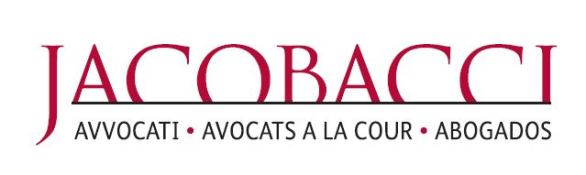